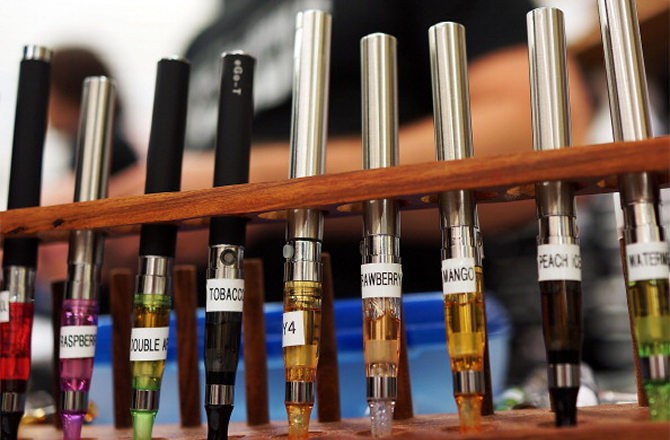 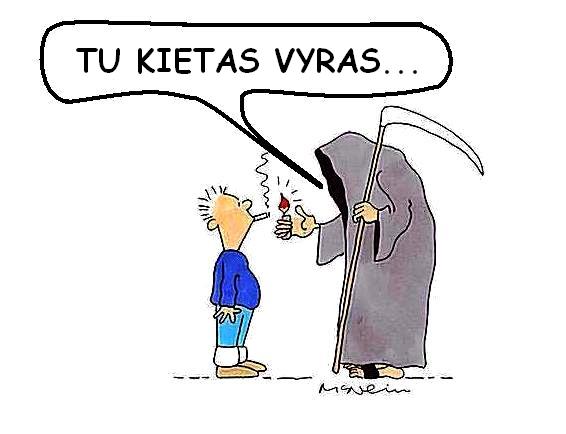 Virš 80% elektronines cigaretes rūkančių moksleivių yra vaikinai
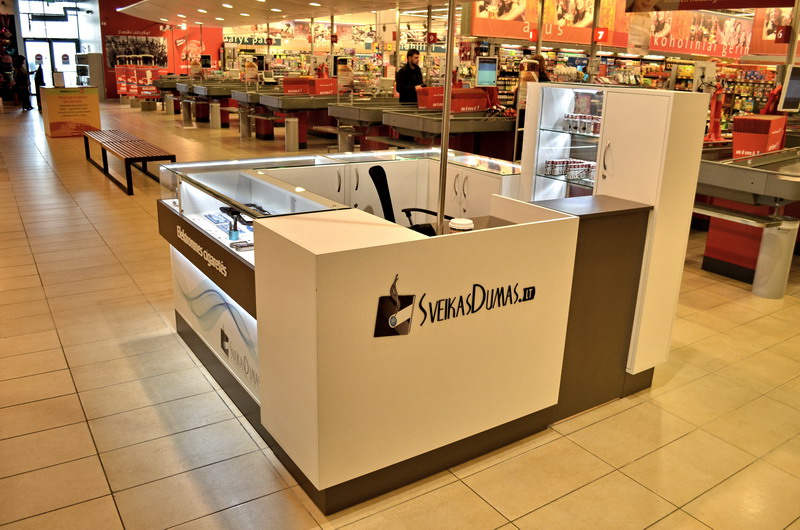 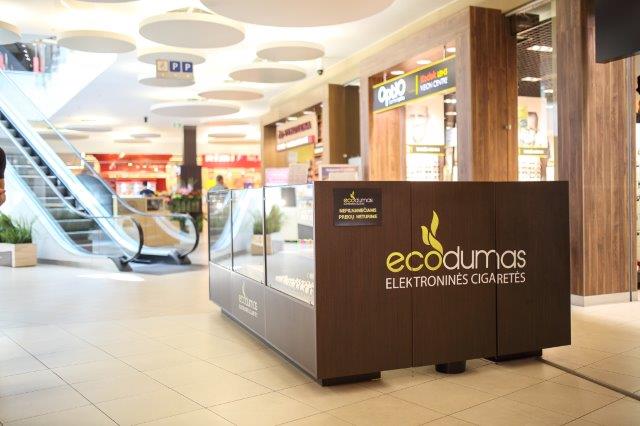 „Sveikas dūmas”  

                           “Eco dūmas”,
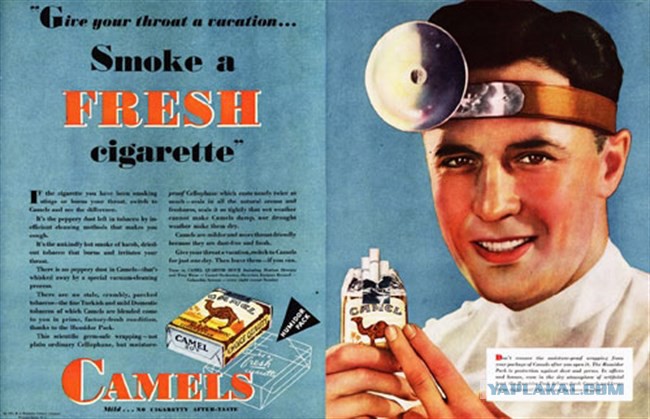 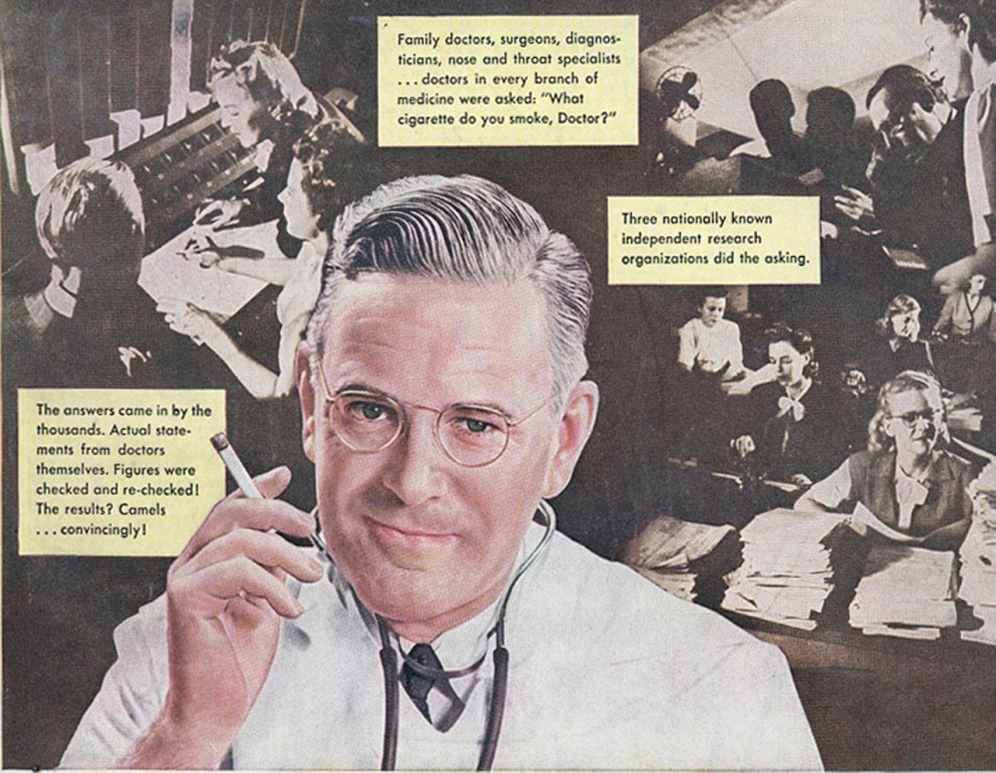 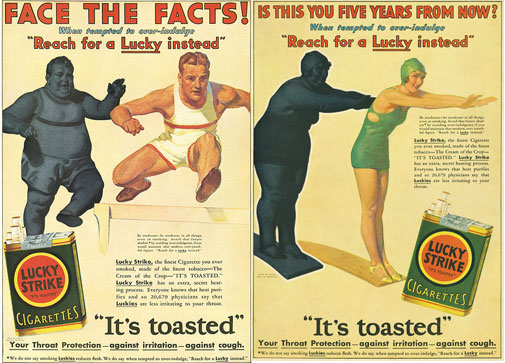 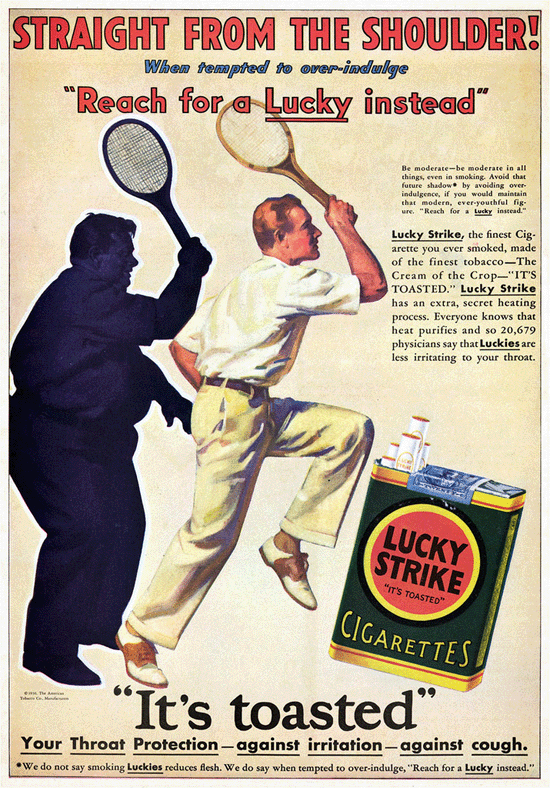 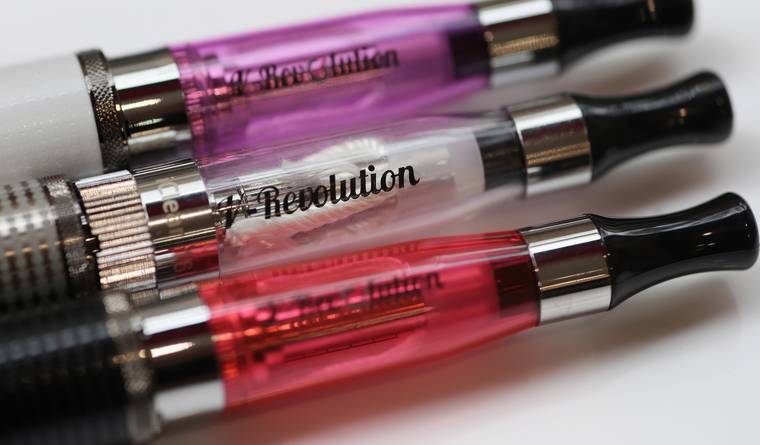 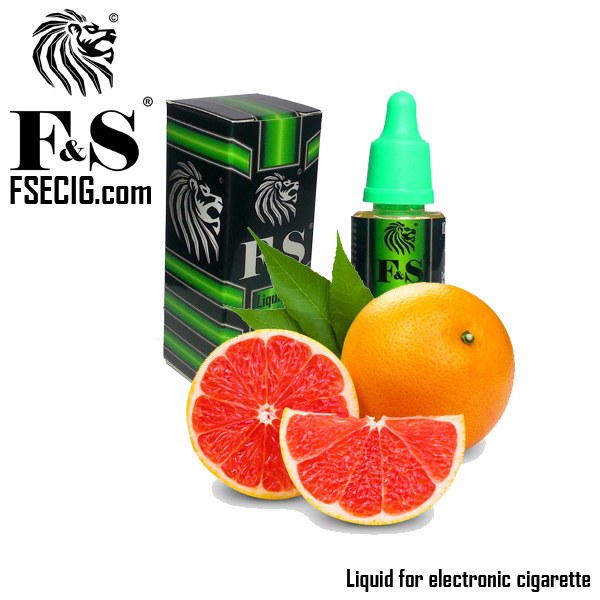 Ant cigarečių, tame tarpe ir elektroninių, nerasite jų sudėties – nors sudėtis privaloma plataus vartojimo prekėms.
Mitas: el. cigarečių skystyje nėra nikotino.
Faktas: el. cigarečių skysčiuose yra nikotino įskaitant ir tuos, ant kurių įpakavimų rašoma, jog nikotino nėra.

   E. cigaretės kapsulėje yra skysto nikotino,    kuris ištirpintas propileno glikolyje.
[Speaker Notes: 0 (nulis) - tiek institucijų kontroliuoja parduodamų elektroninių cigarečių kokybę Lietuvoje]
2013 m. JAV Kalifornijos universitetas nuodugniai ištyrė elektroninių cigarečių aerozolio sudėtį. 
Buvo rasta sidabro, geležies, aliuminio, silikato dalelių ir mikroskopinių alavo, chromo bei nikelio dalelių. 
Šių medžiagų yra ir tabako cigarečių dūmuose.
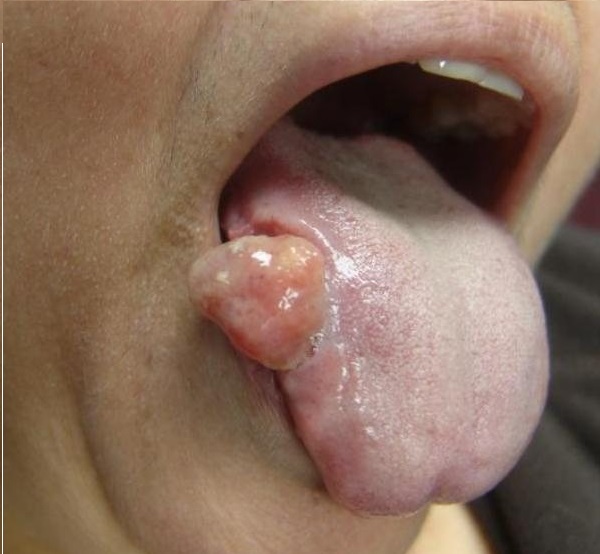 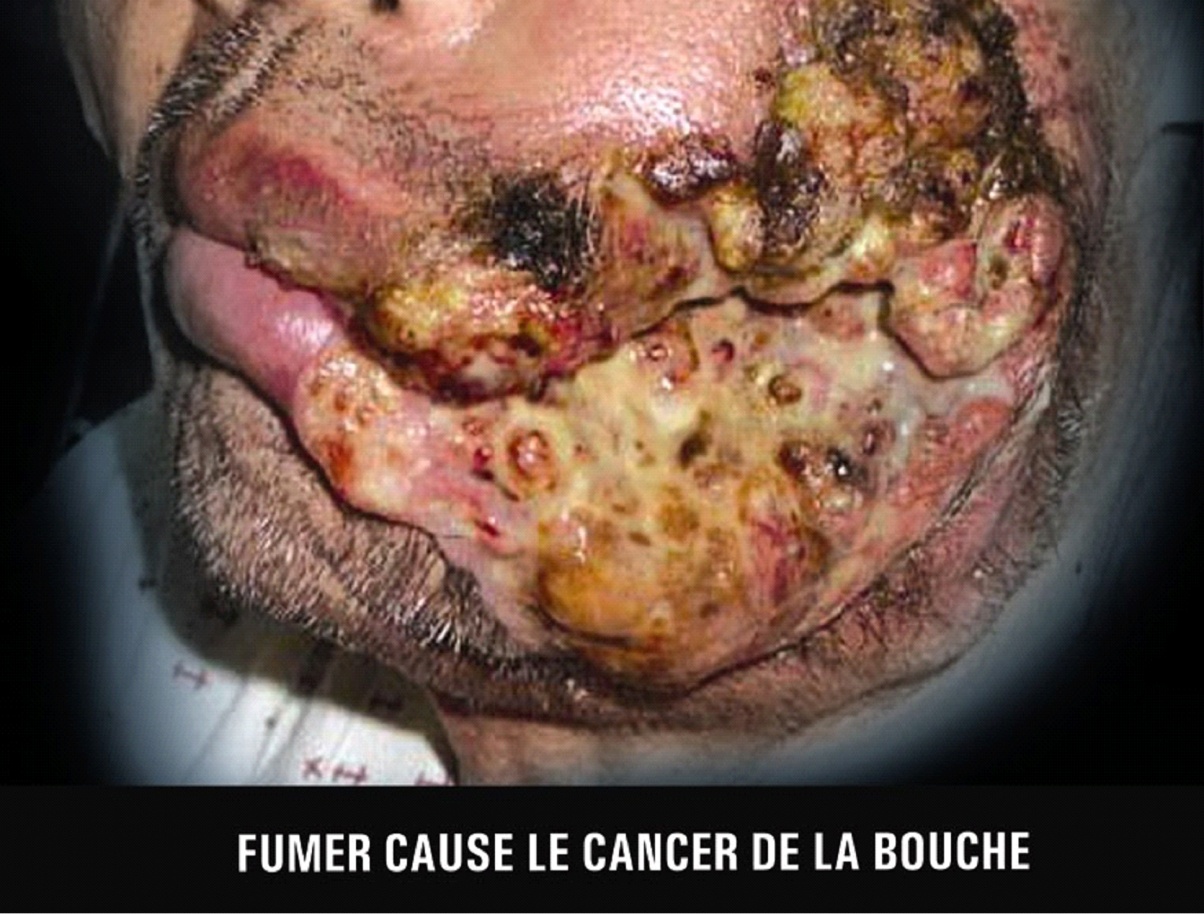 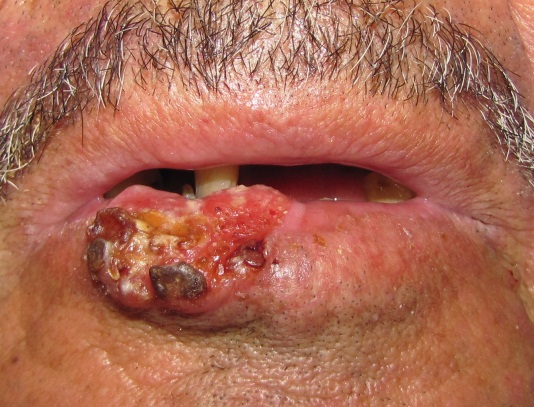 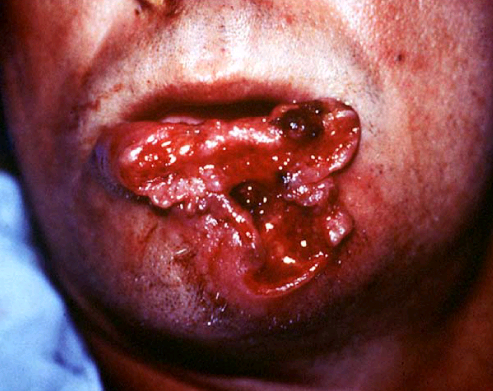 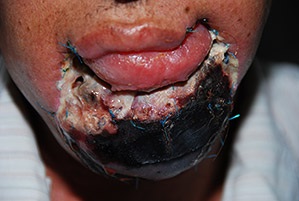 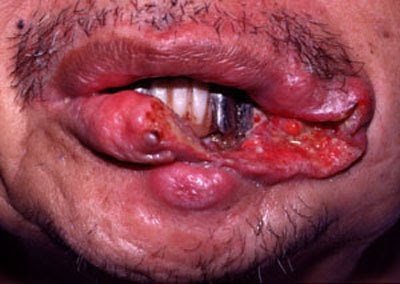 El. cigarečių vartotojai iki 50 kartų labiau rizikuoja susirgti burnos, dantenų ir gerklės ligomis (piktybiniais navikais)
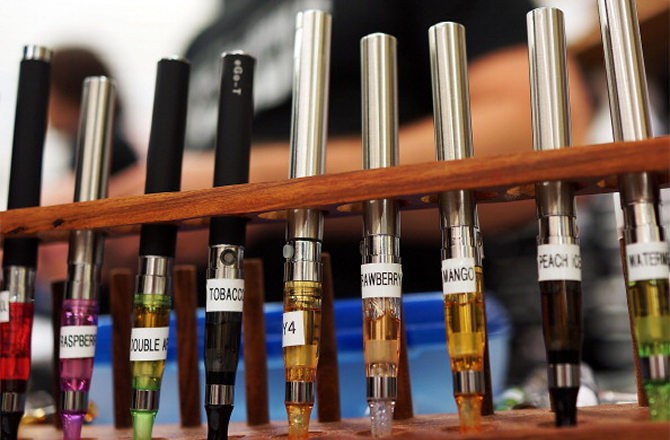 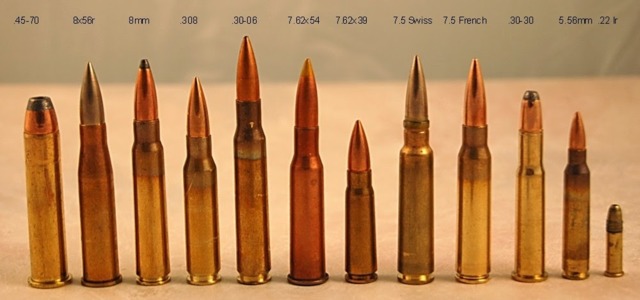 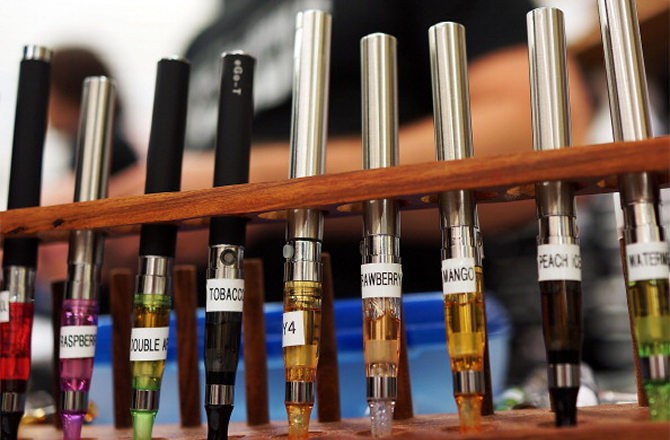 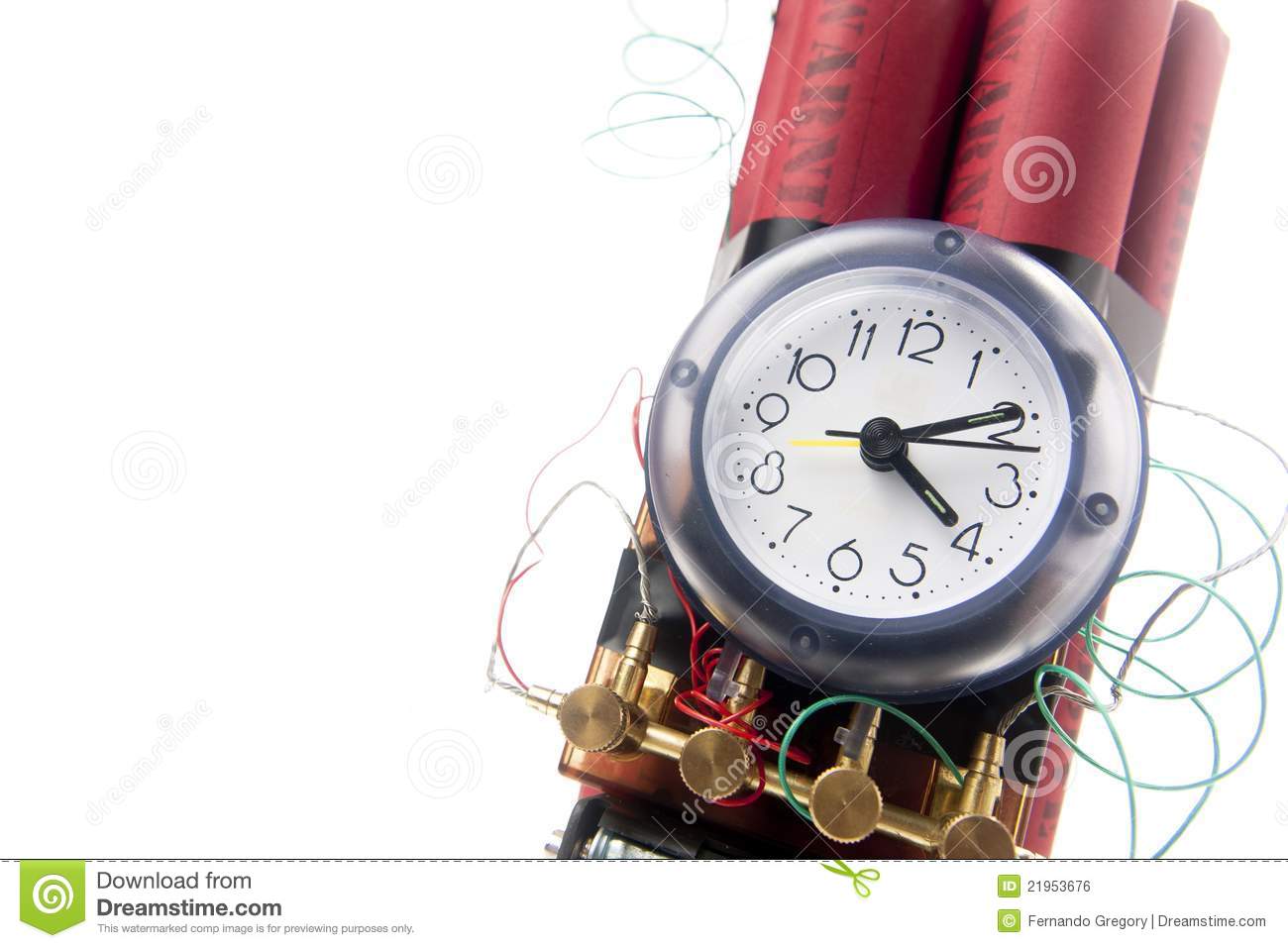 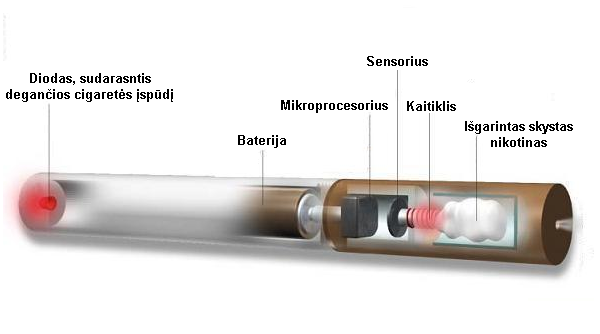 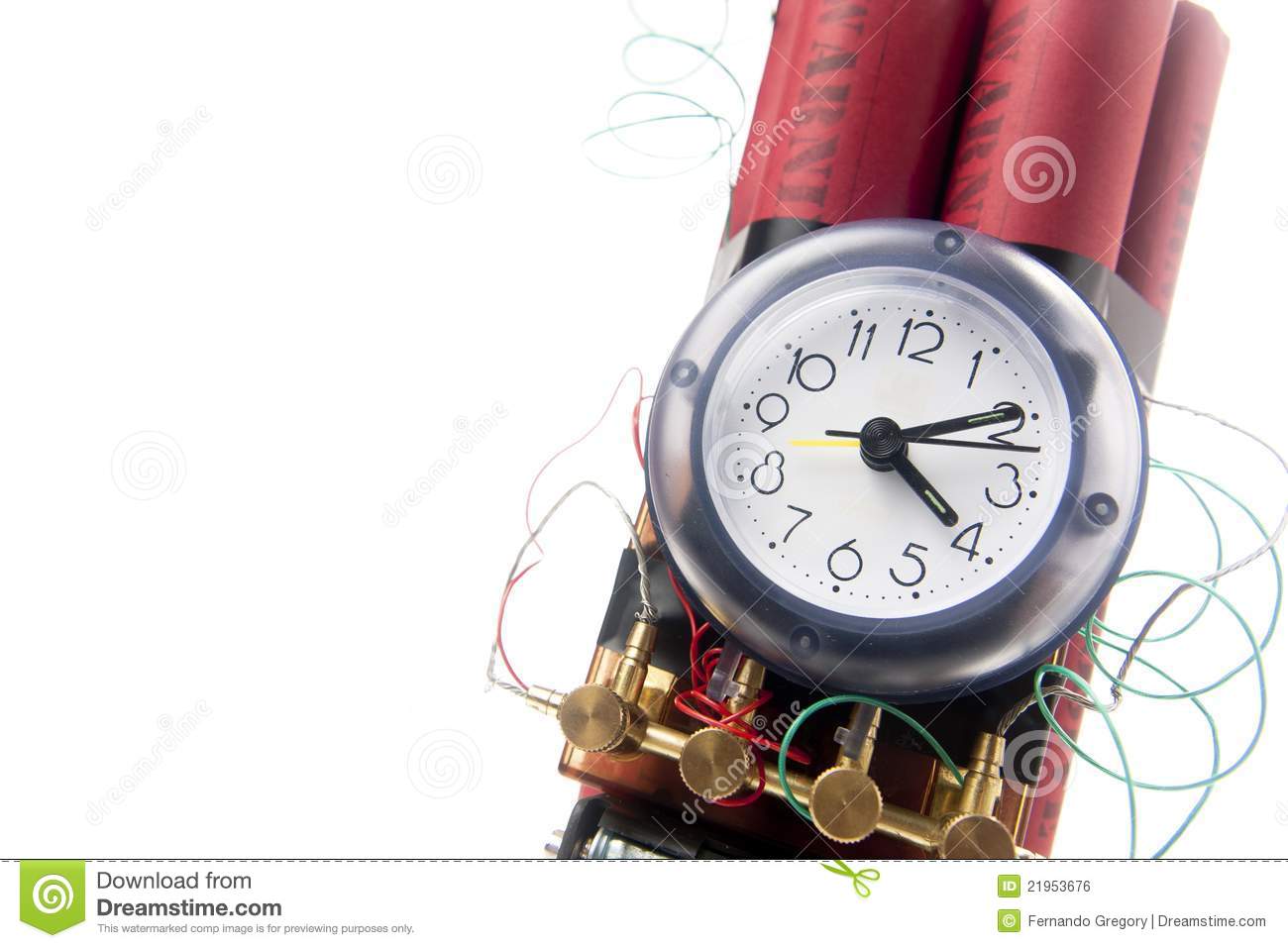 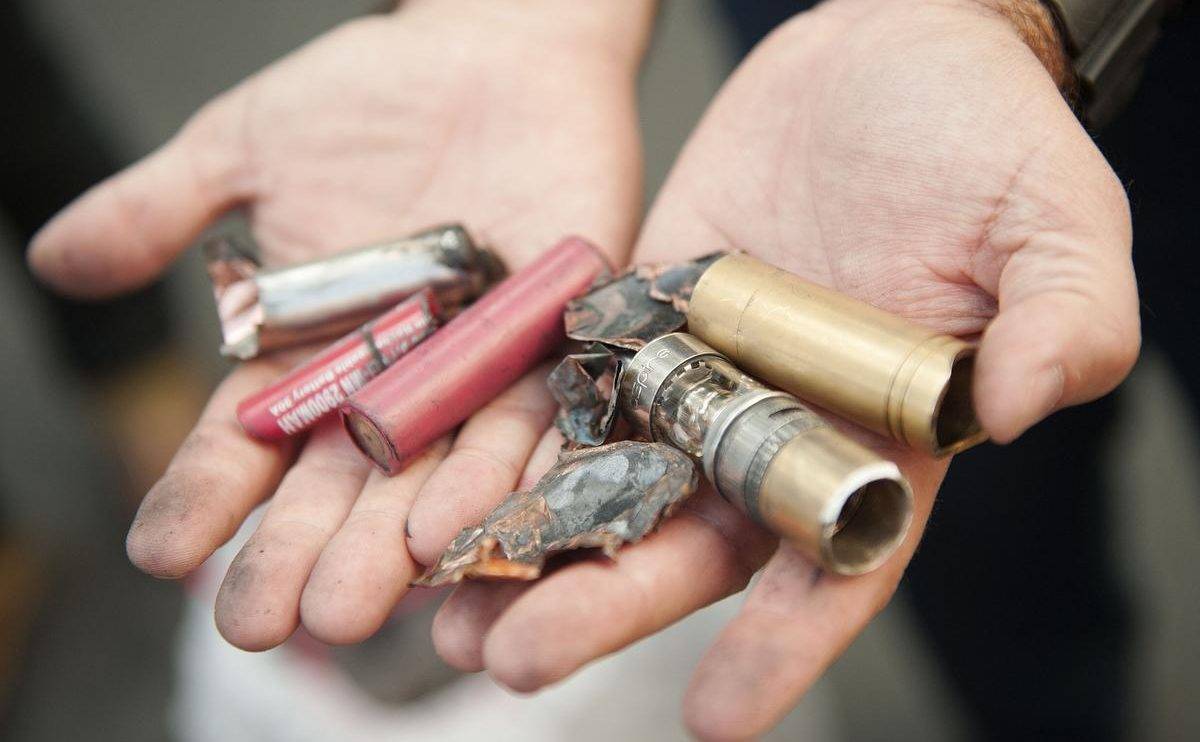 El. cigaretės kartais sprogsta...
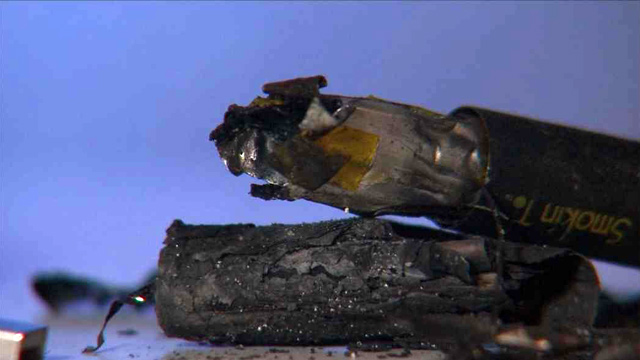 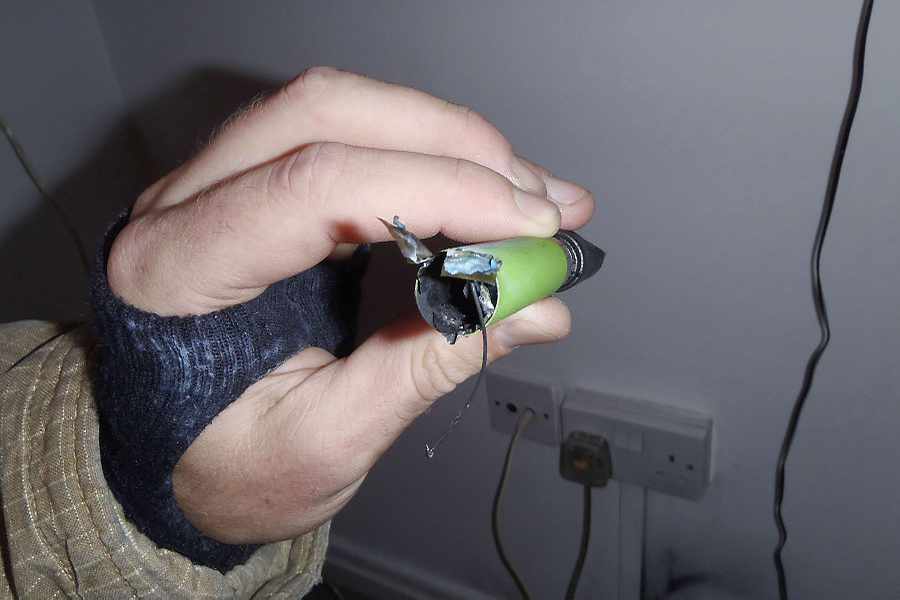 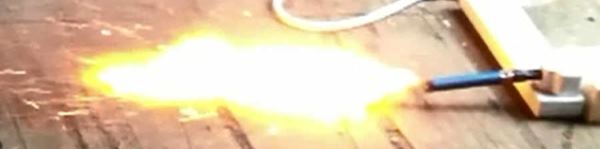 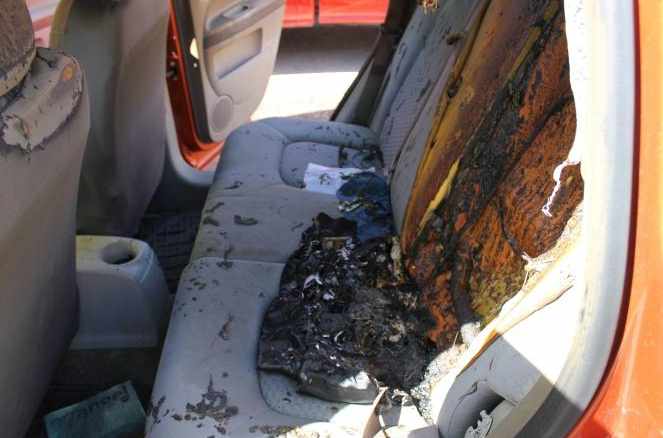 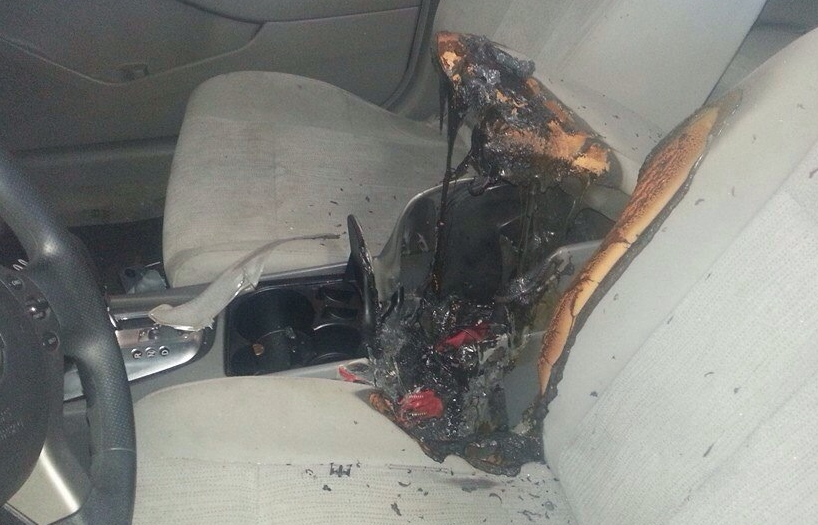 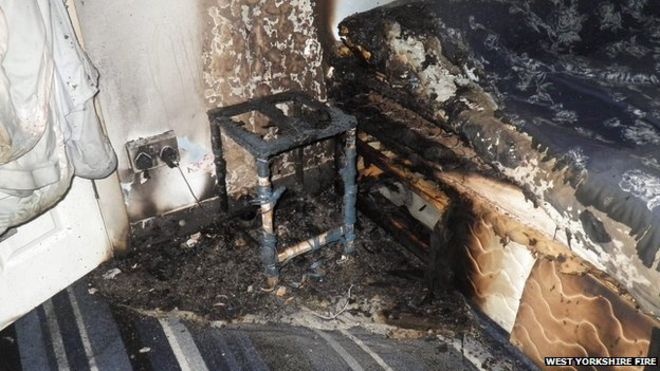 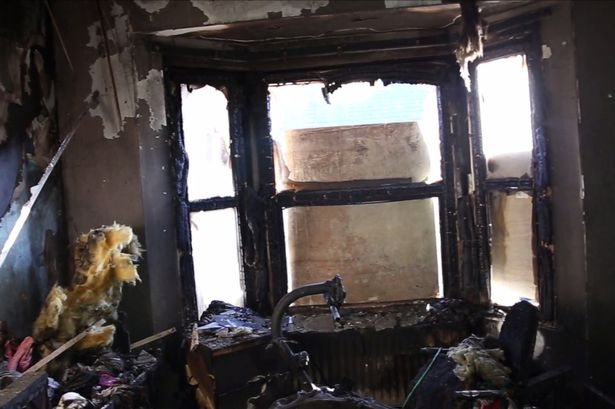 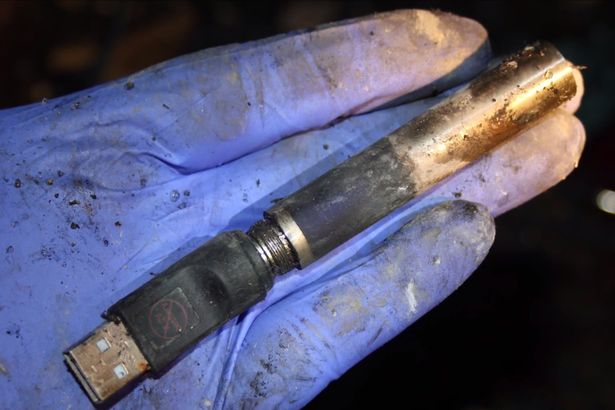 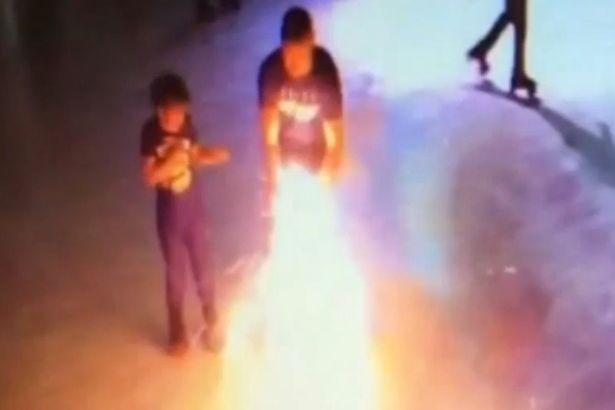 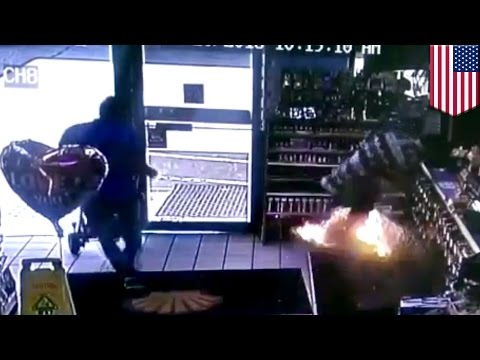 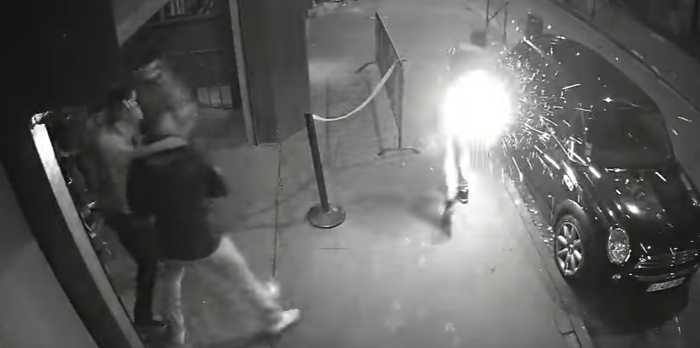 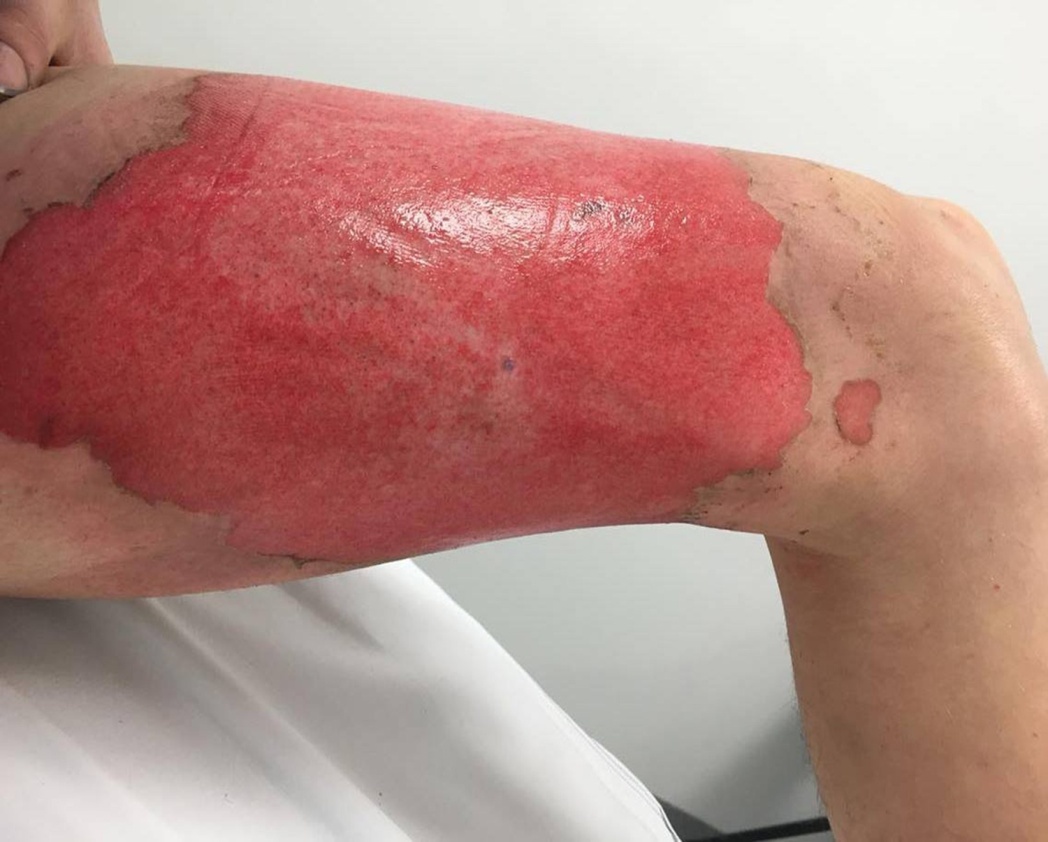 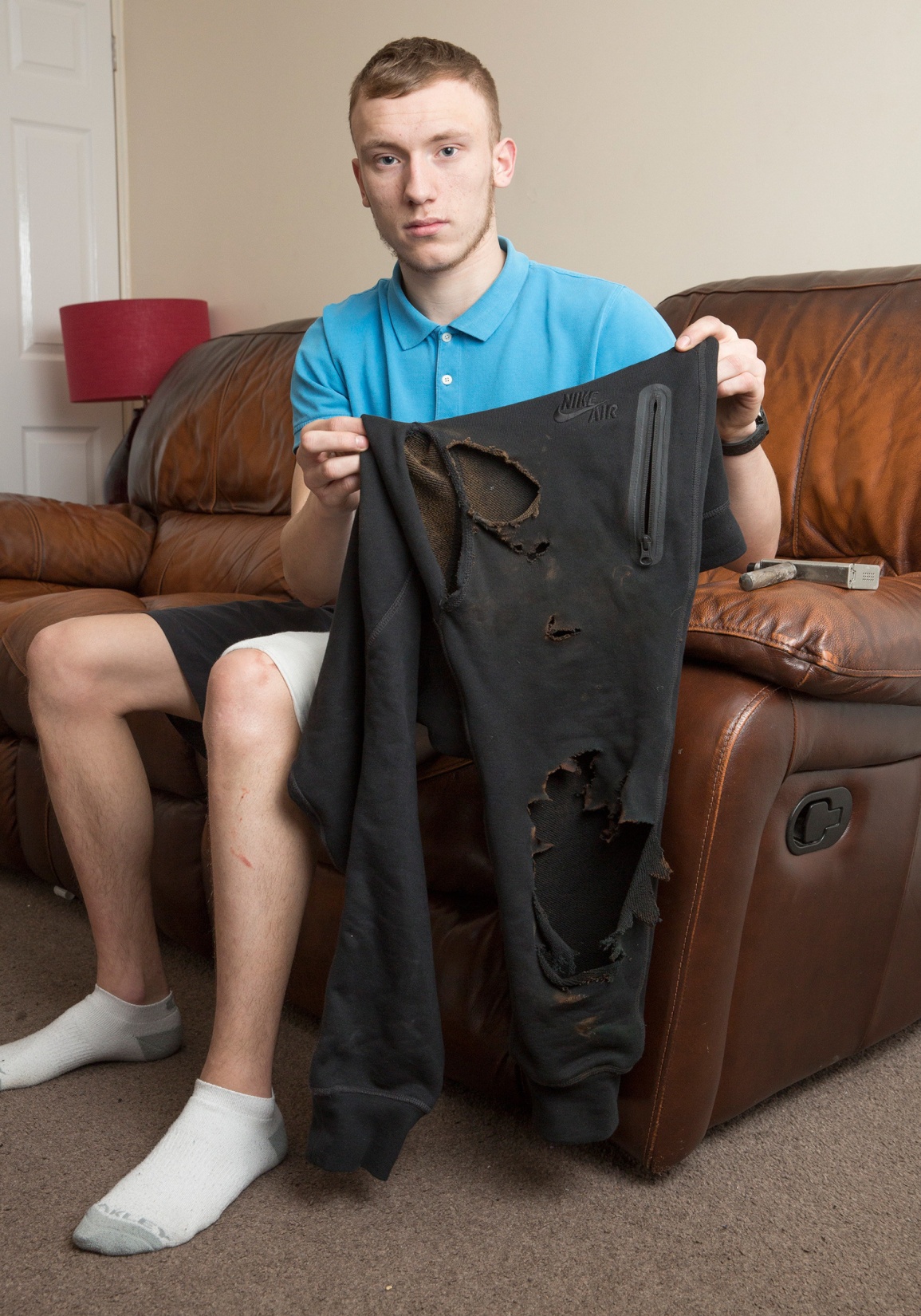 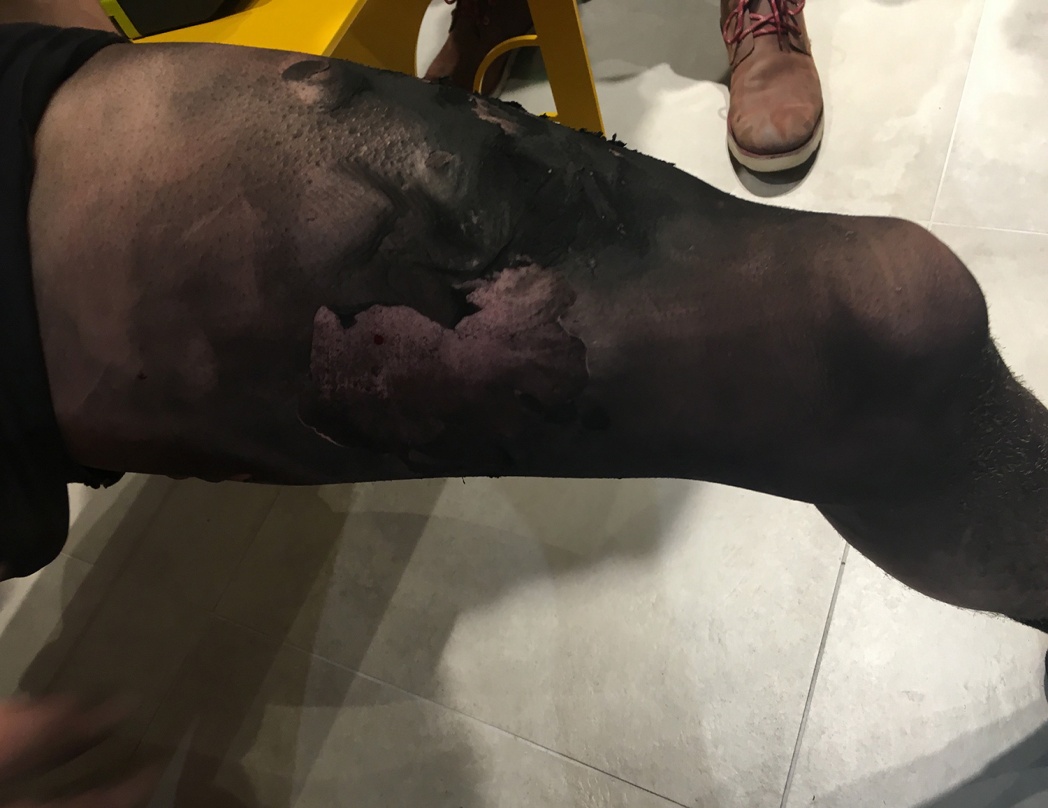 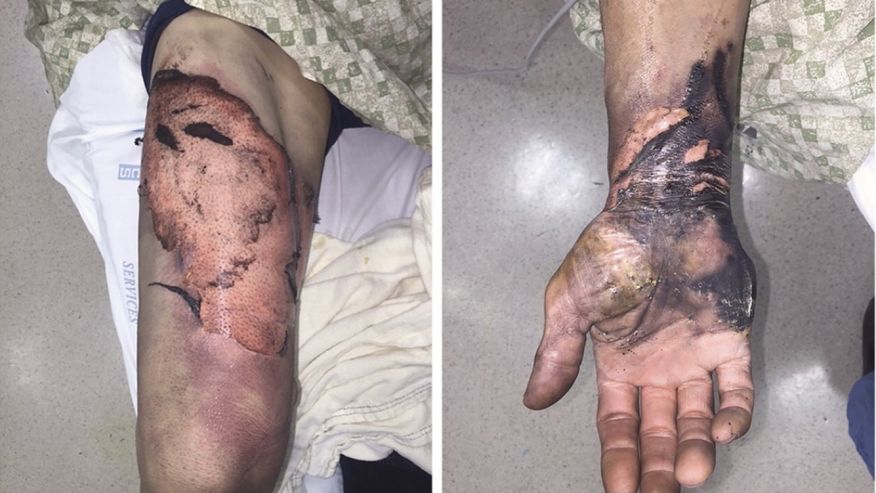 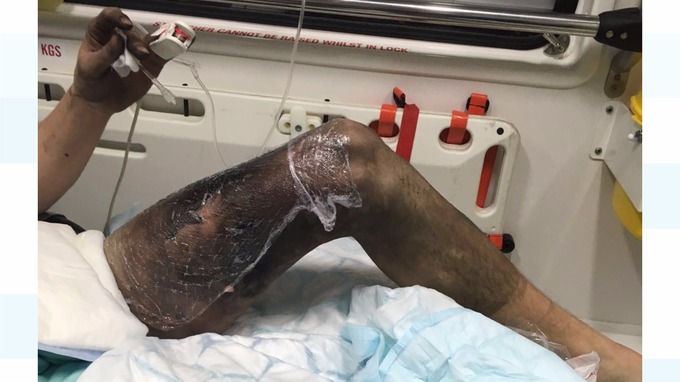 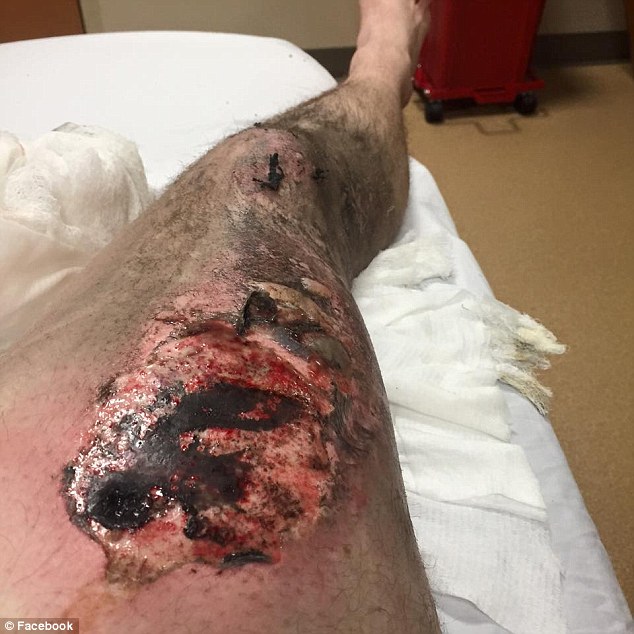 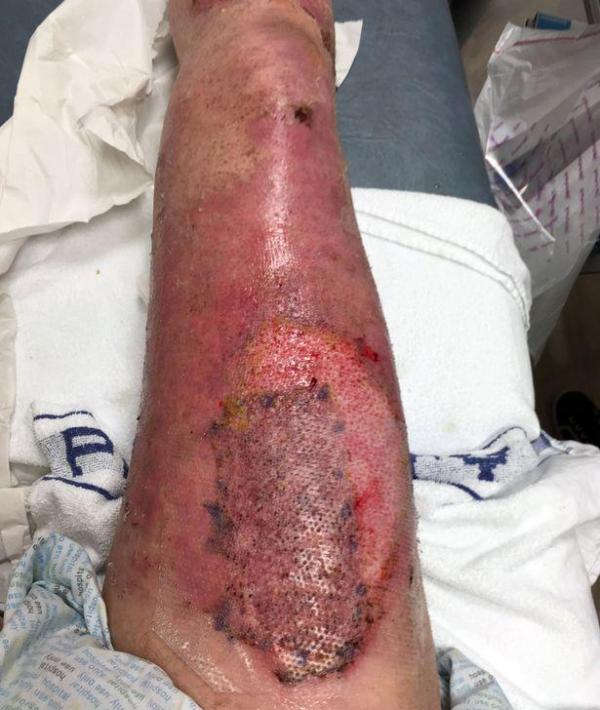 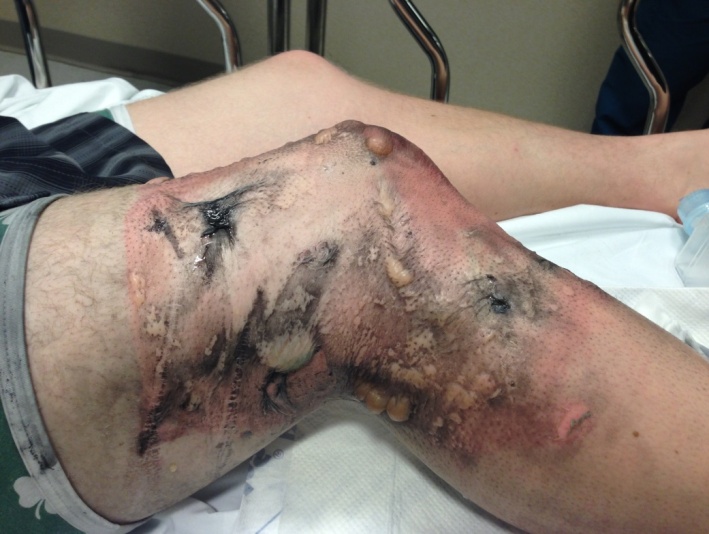 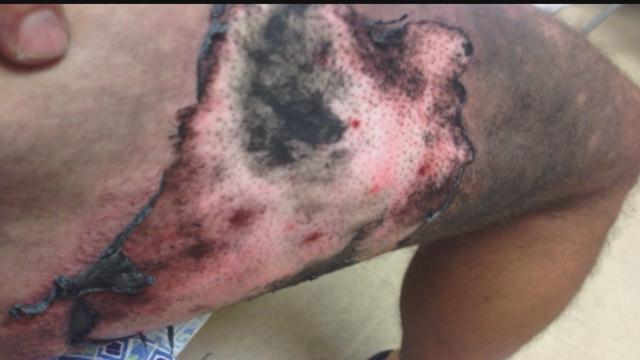 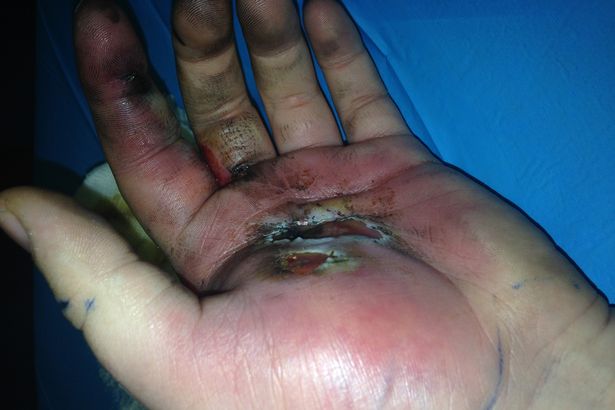 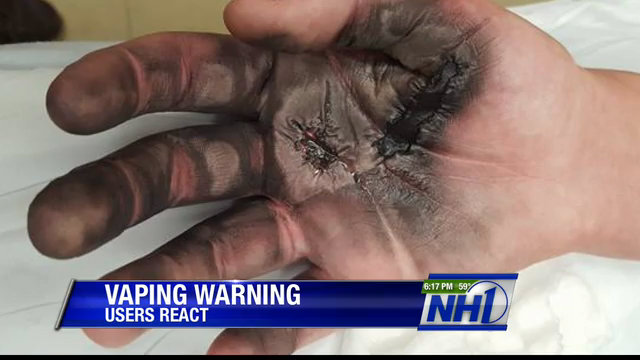 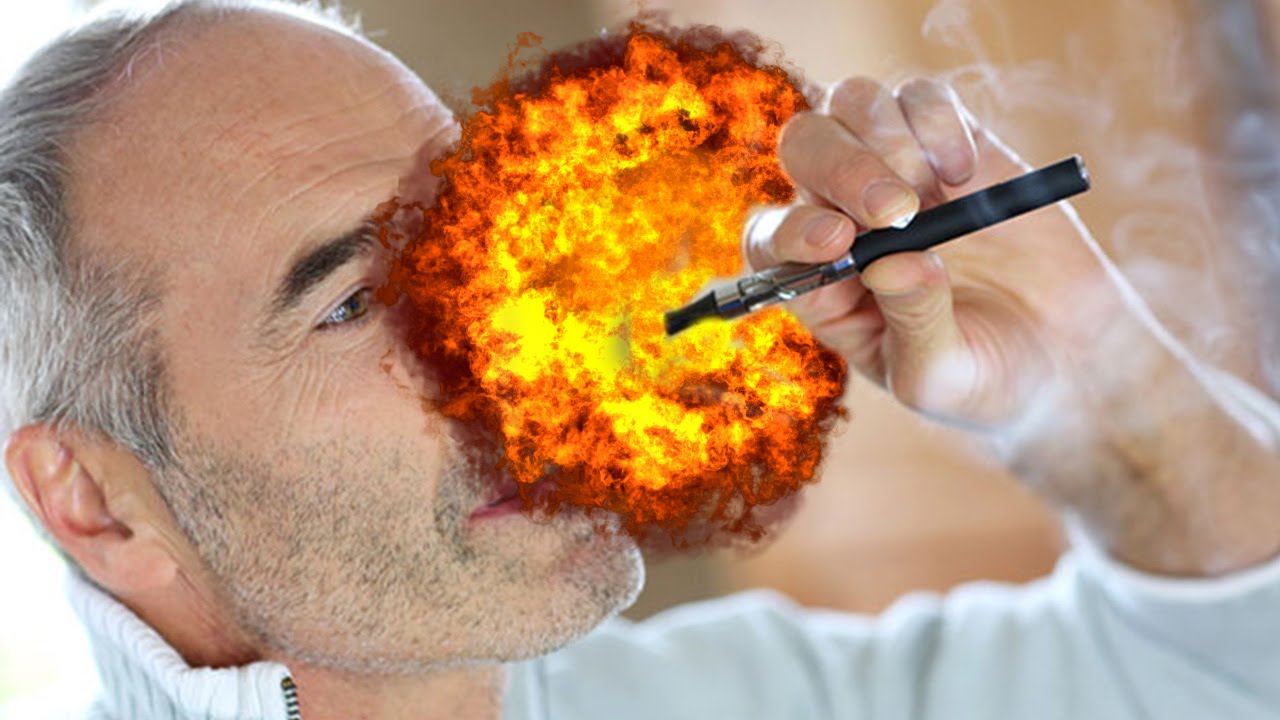 Elektroninių cigarečių sprogimai tapo nuolatiniu reiškiniu.
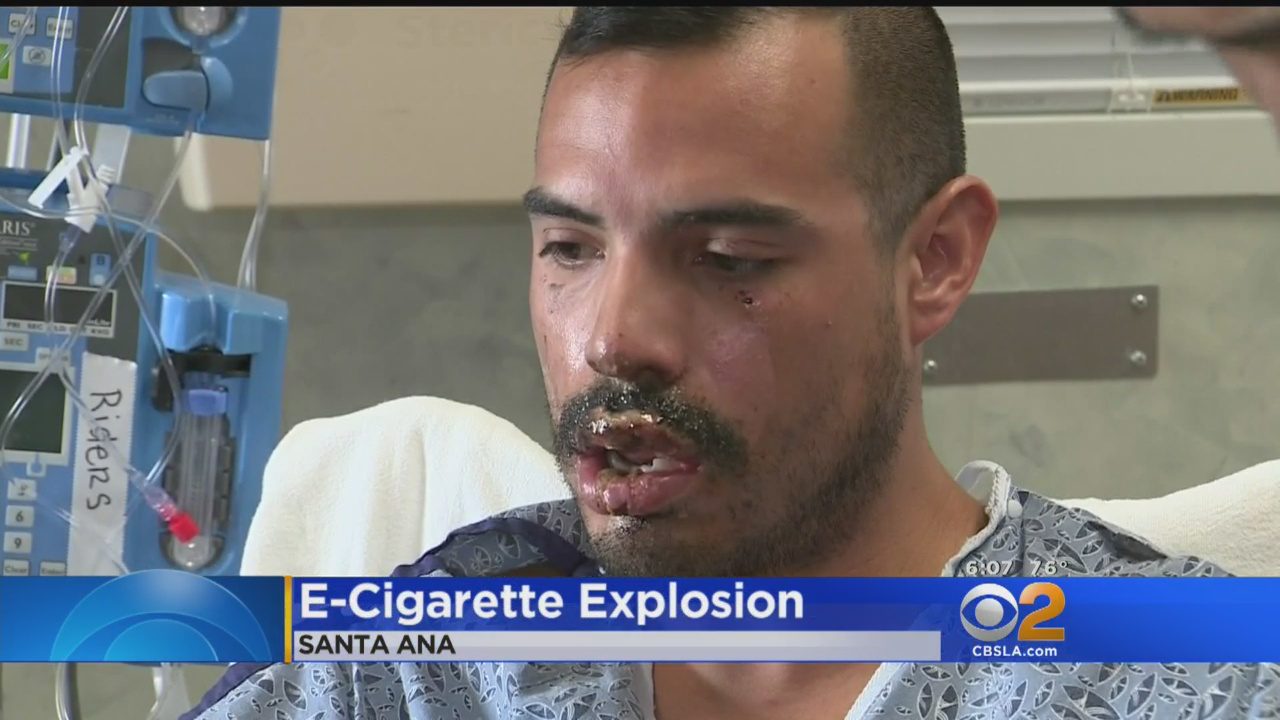 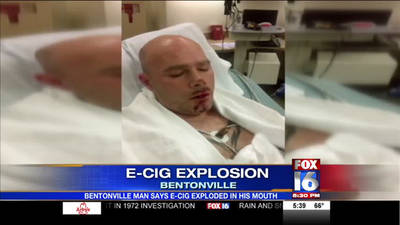 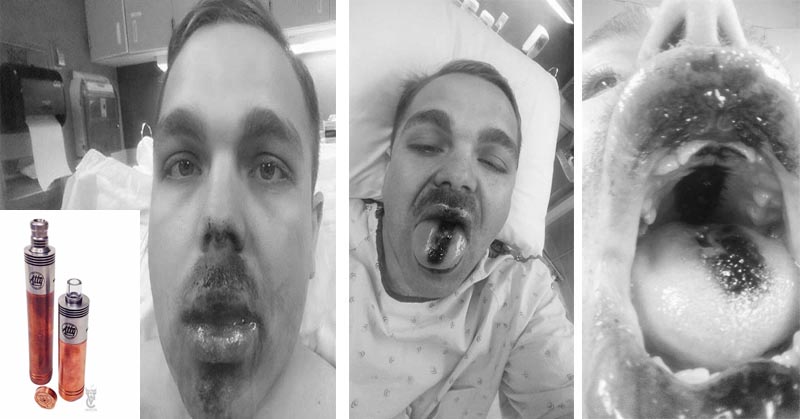 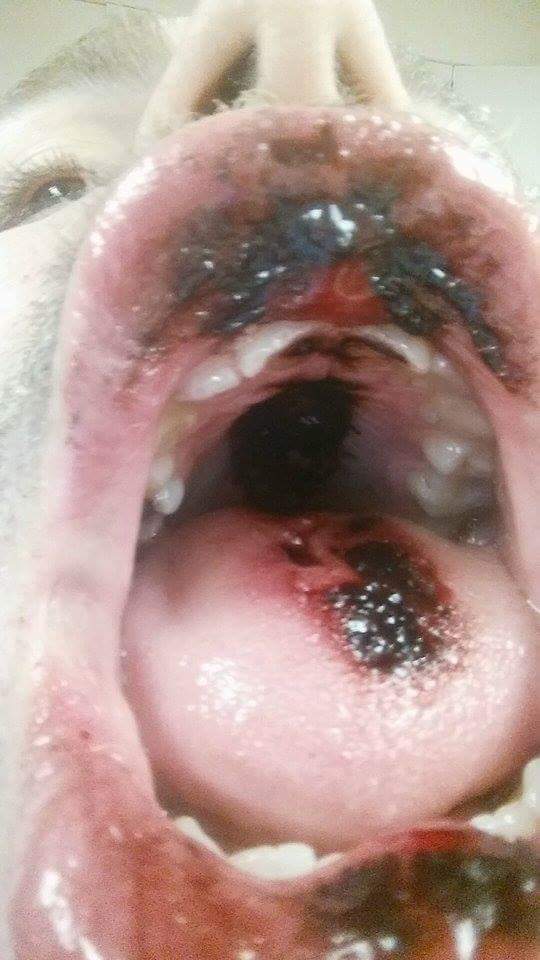 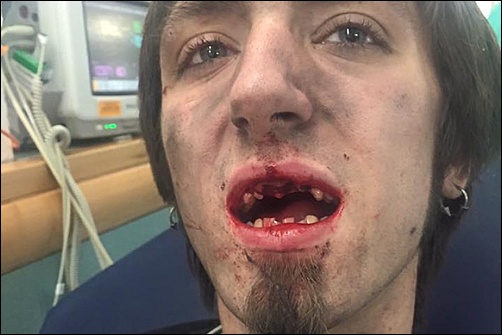 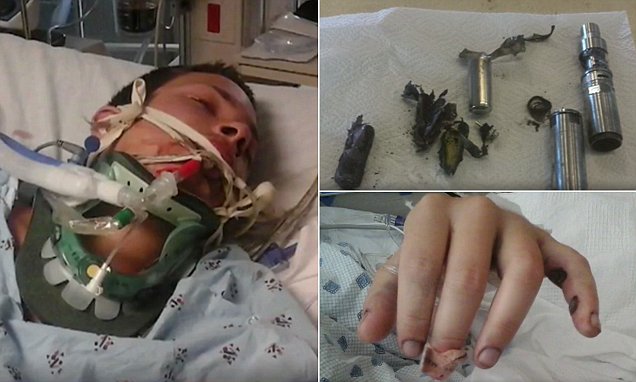 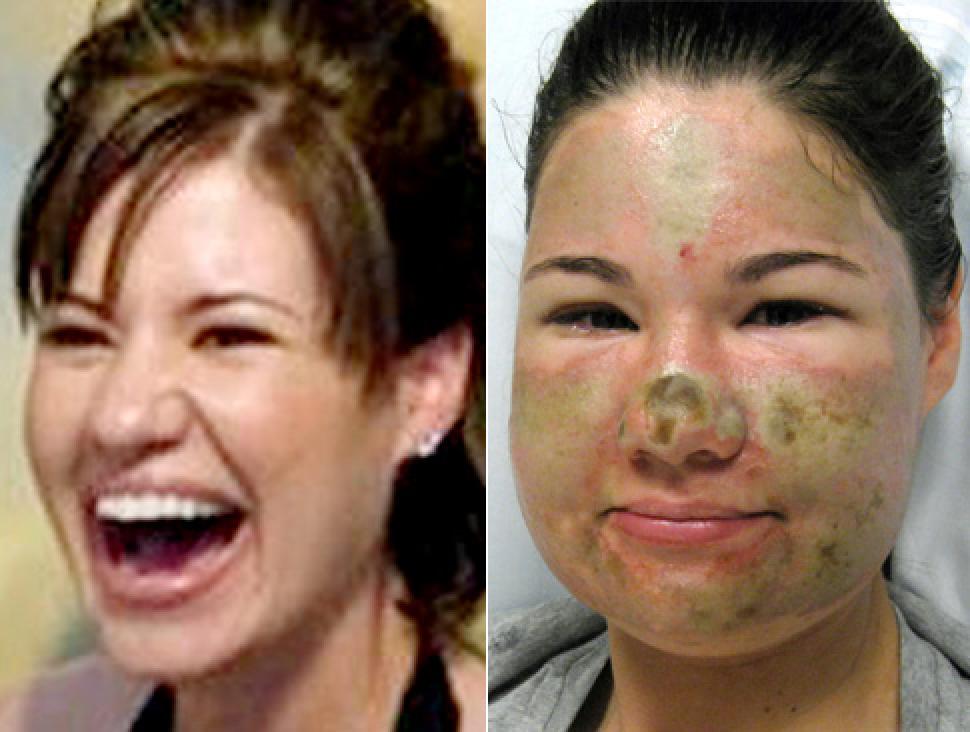 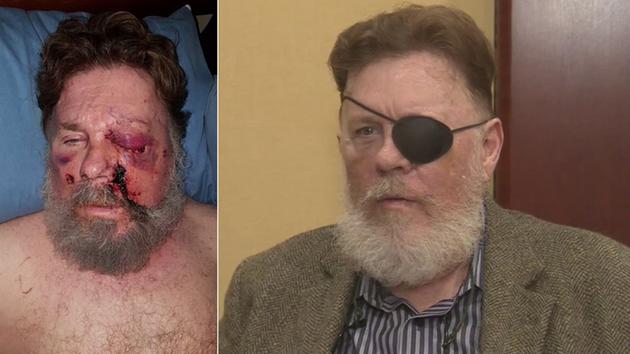 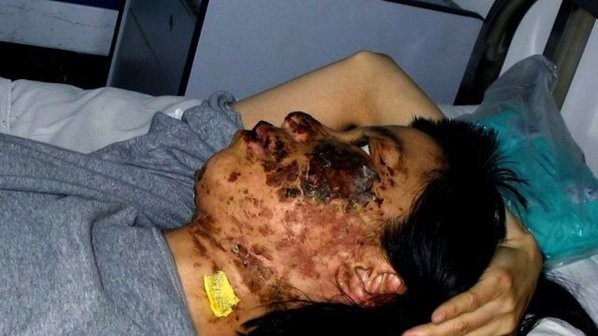 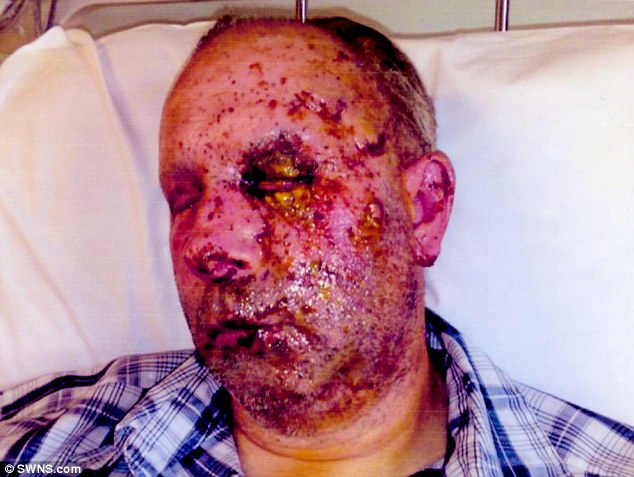 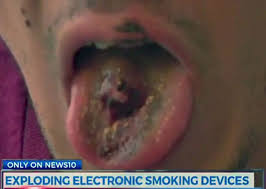 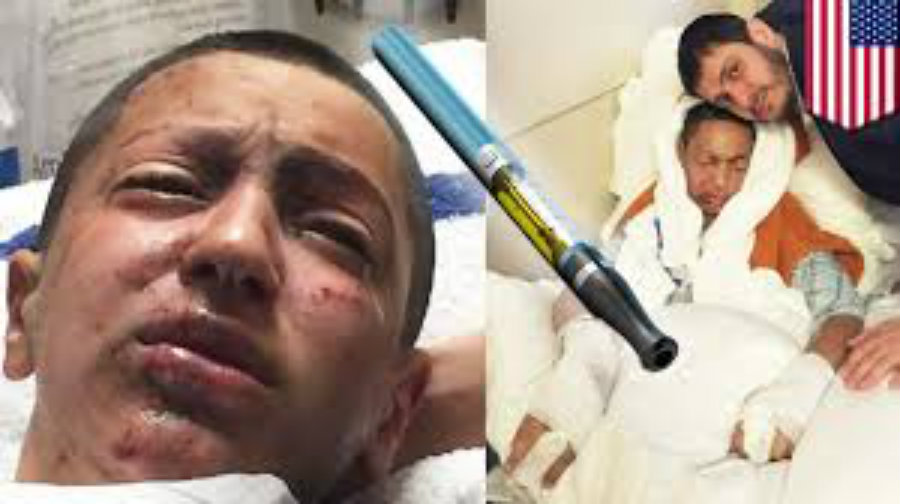 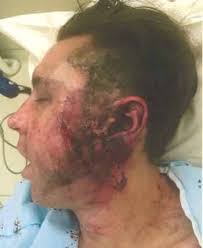 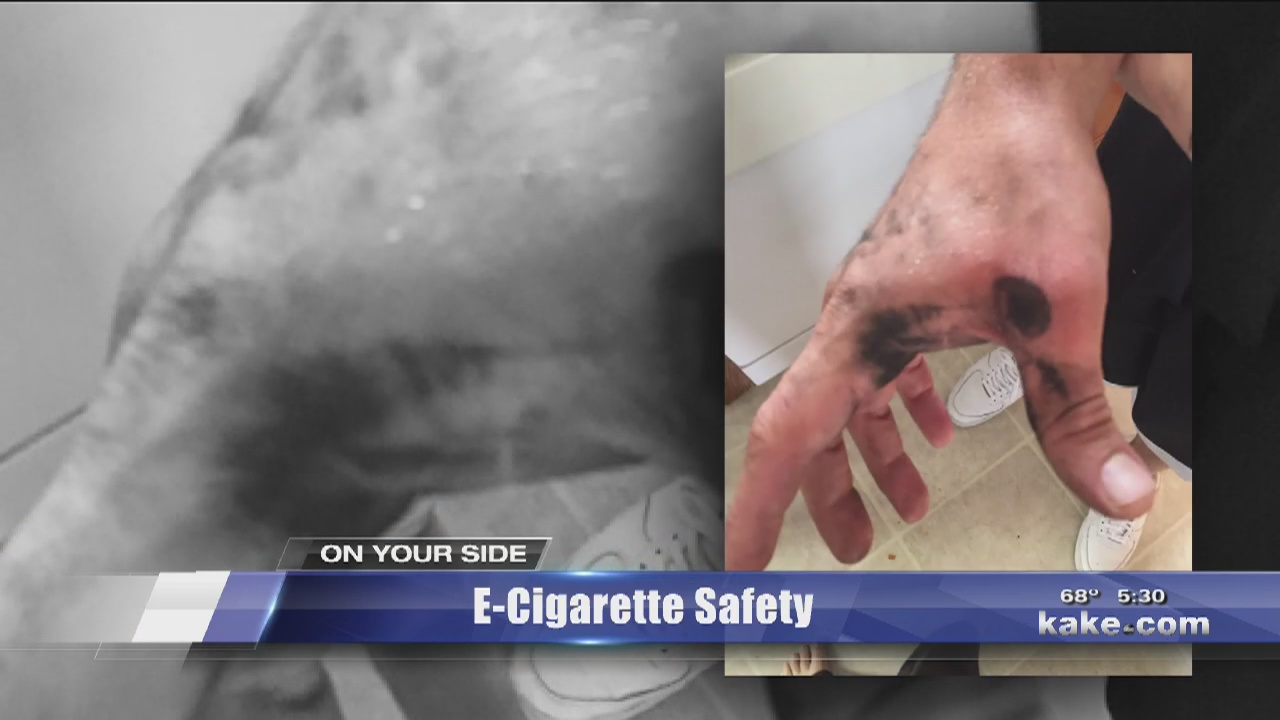 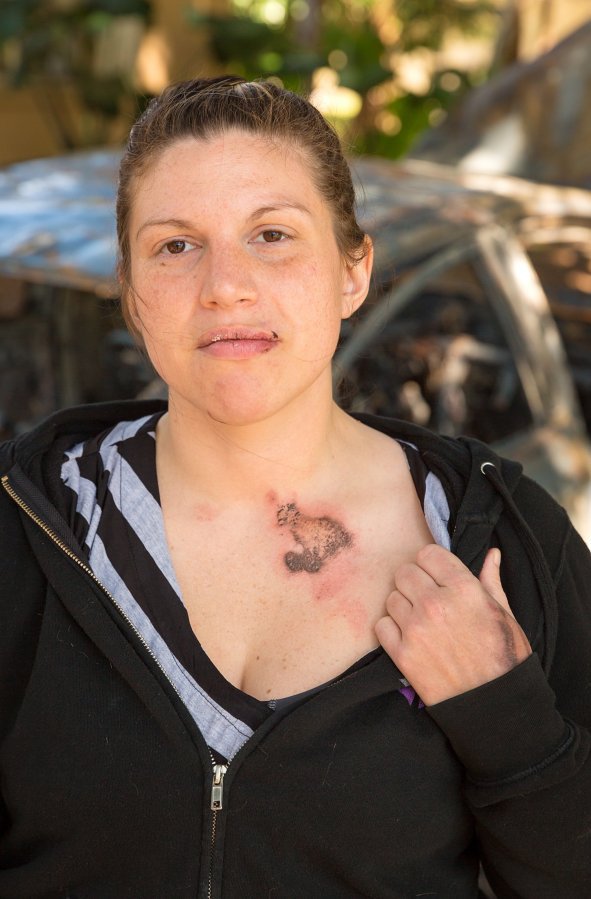 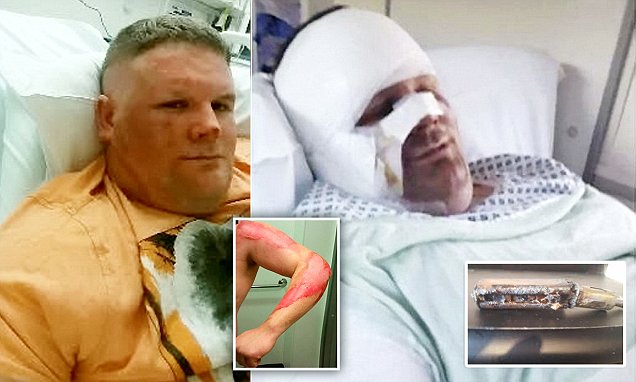 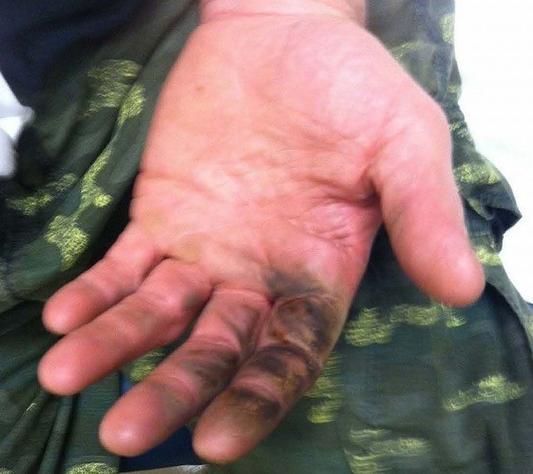 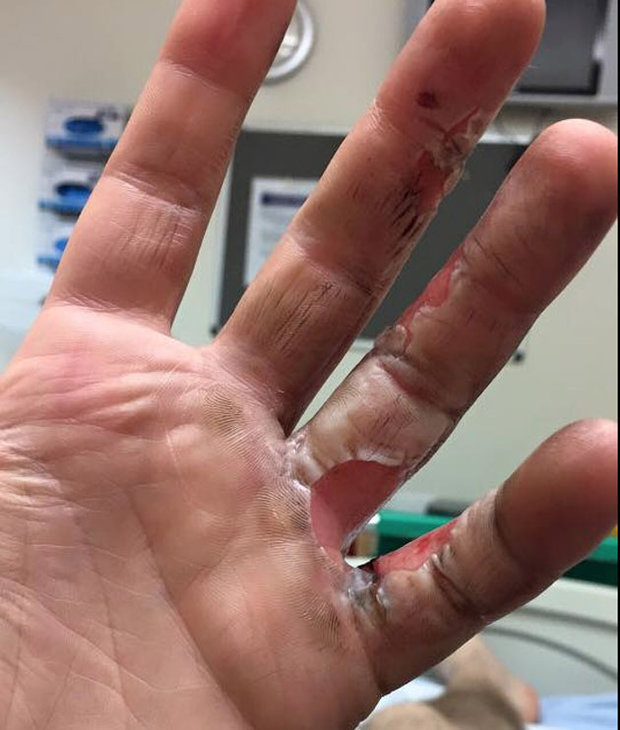 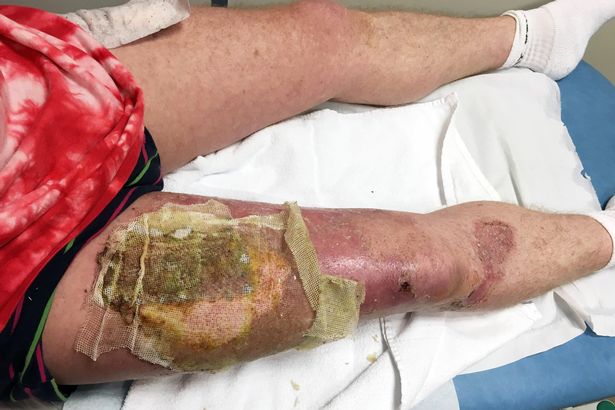 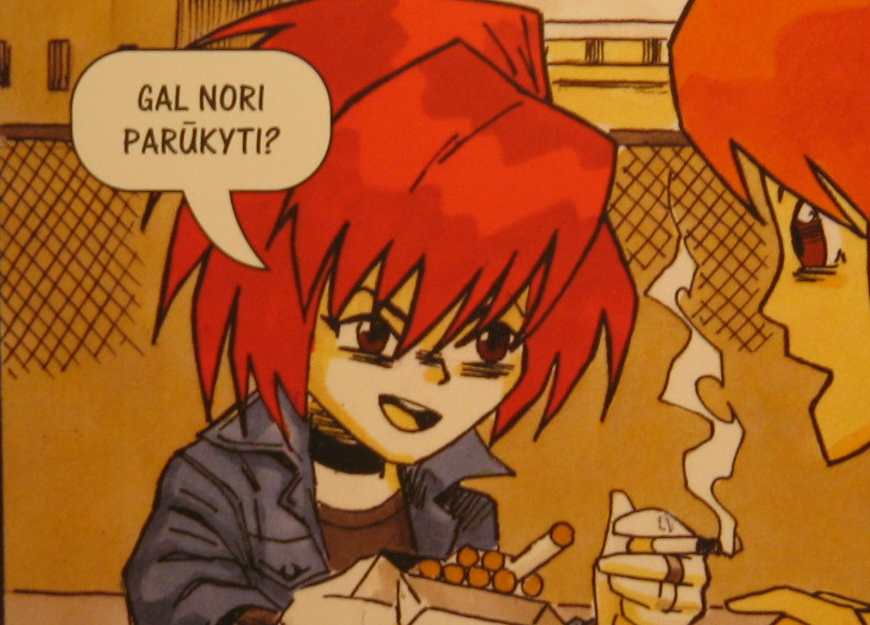 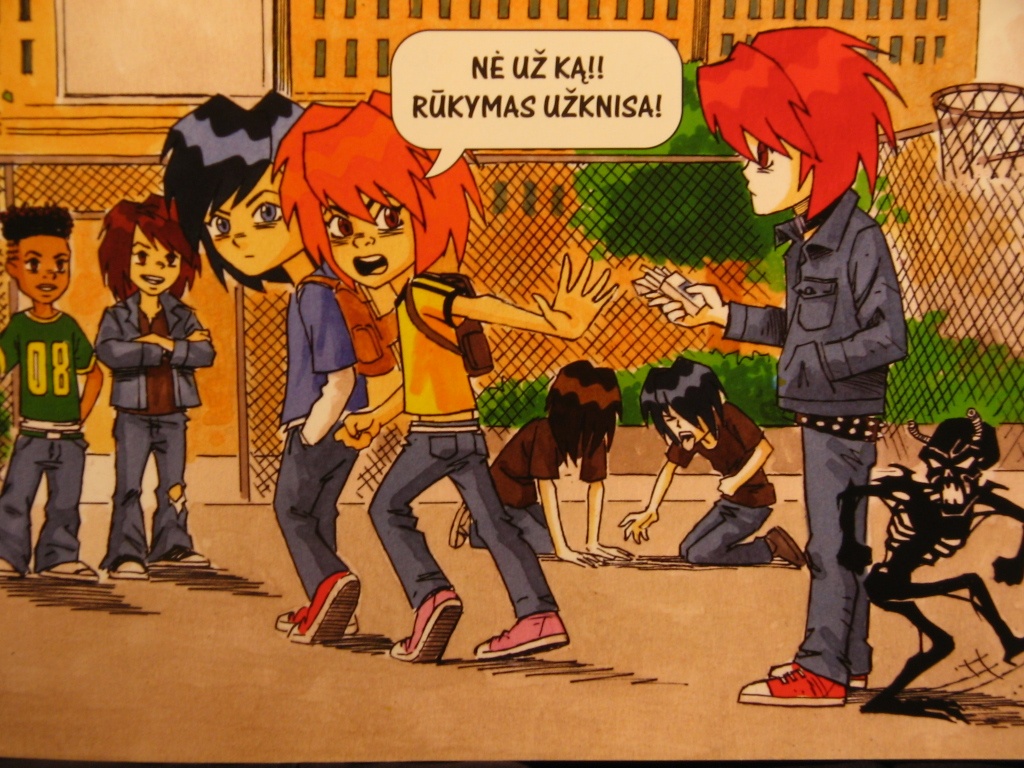 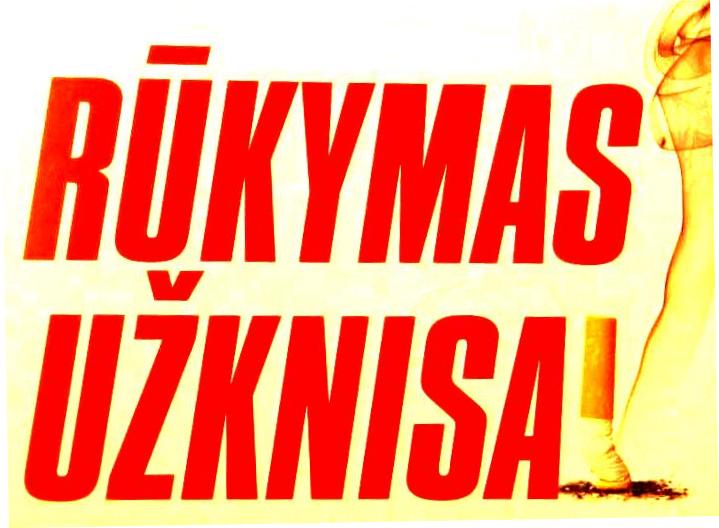 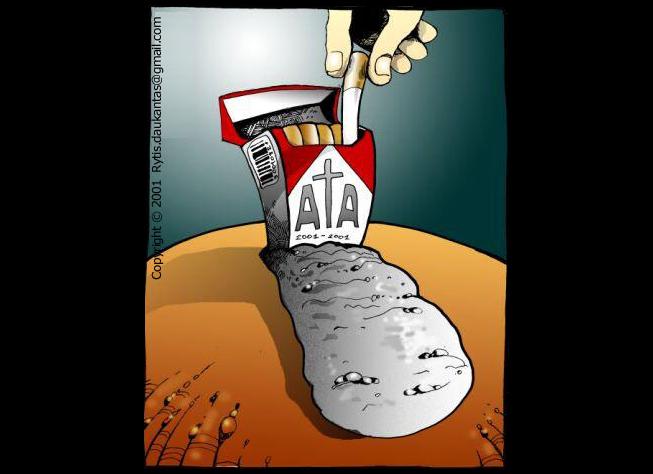 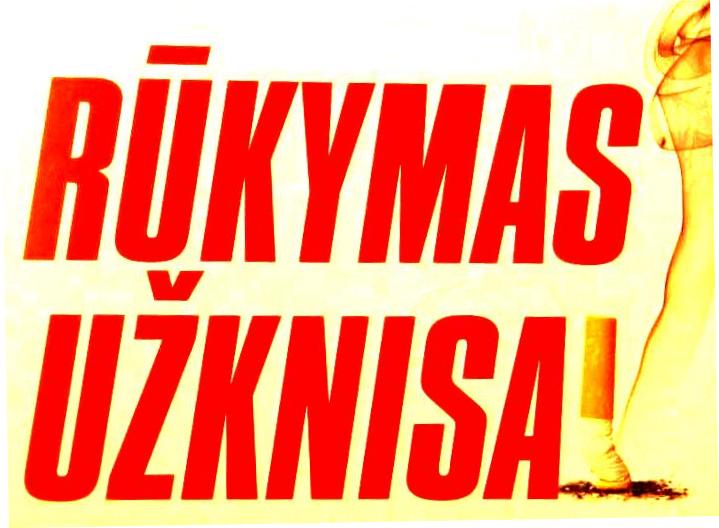 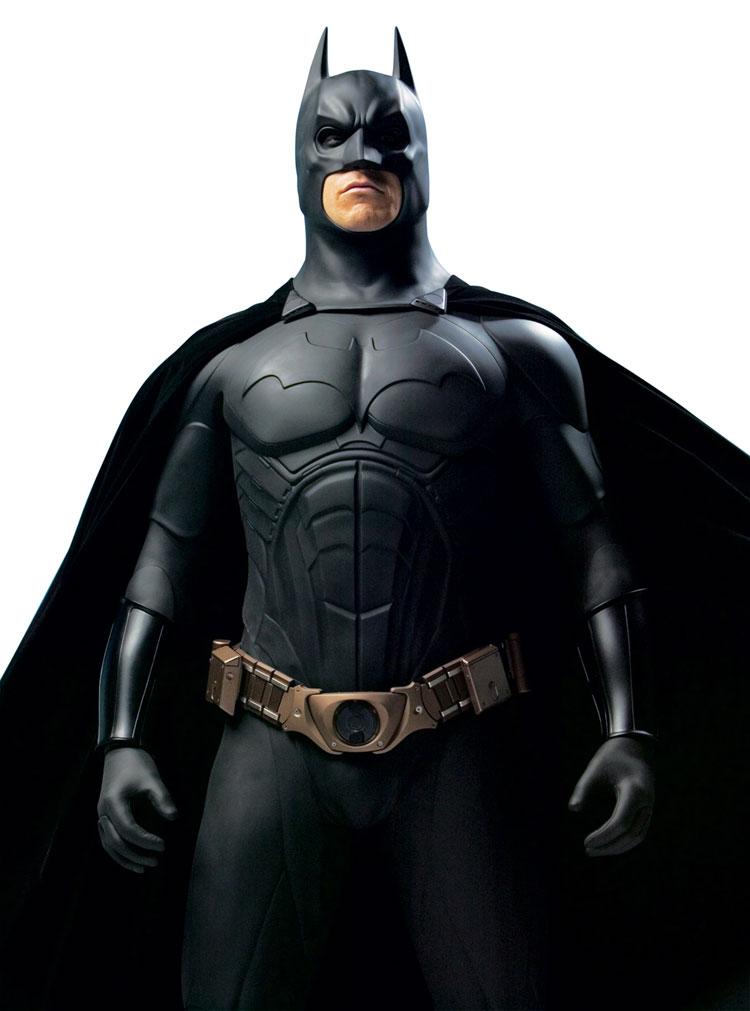 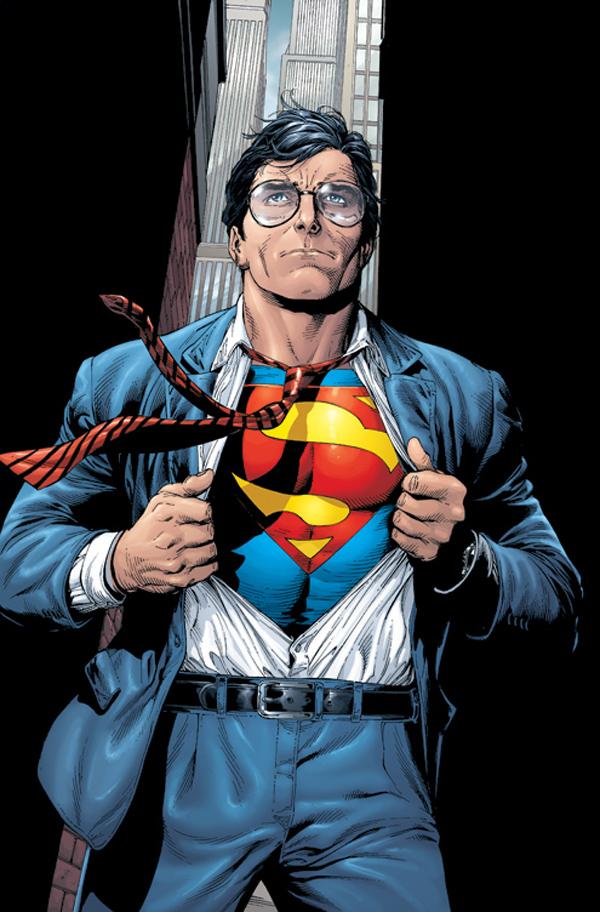 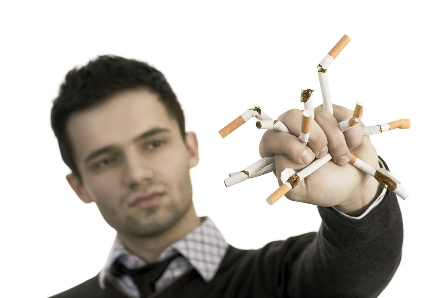 Ačiū už dėmesį